XII INTERNATIONAL WORKSHOP ON HUMAN RESOURCE MANAGEMENT
Social Capital and Knowledge Management in R&D Coopetitive Context: The case of a “Severo Ochoa Centre of Excellence”
Daniel Dorta-Afonso
Claudia Benítez-Núñez
José Luis Ballesteros-Rodríguez
Nieves Lidia Díaz-Díaz
Petra de Saá-Pérez
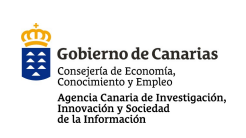 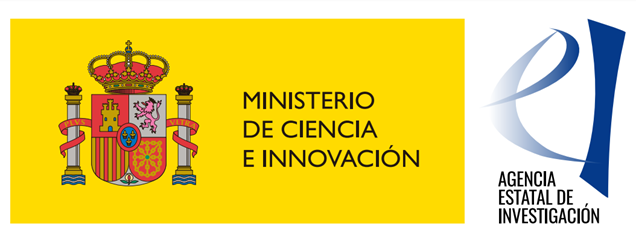 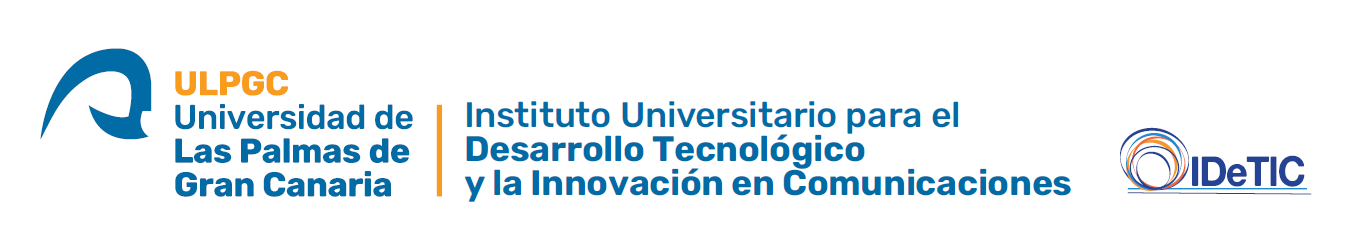 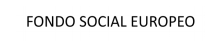 2
INTRODUCTION
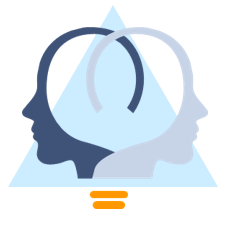 Severo Ochoa Centers of Excellence
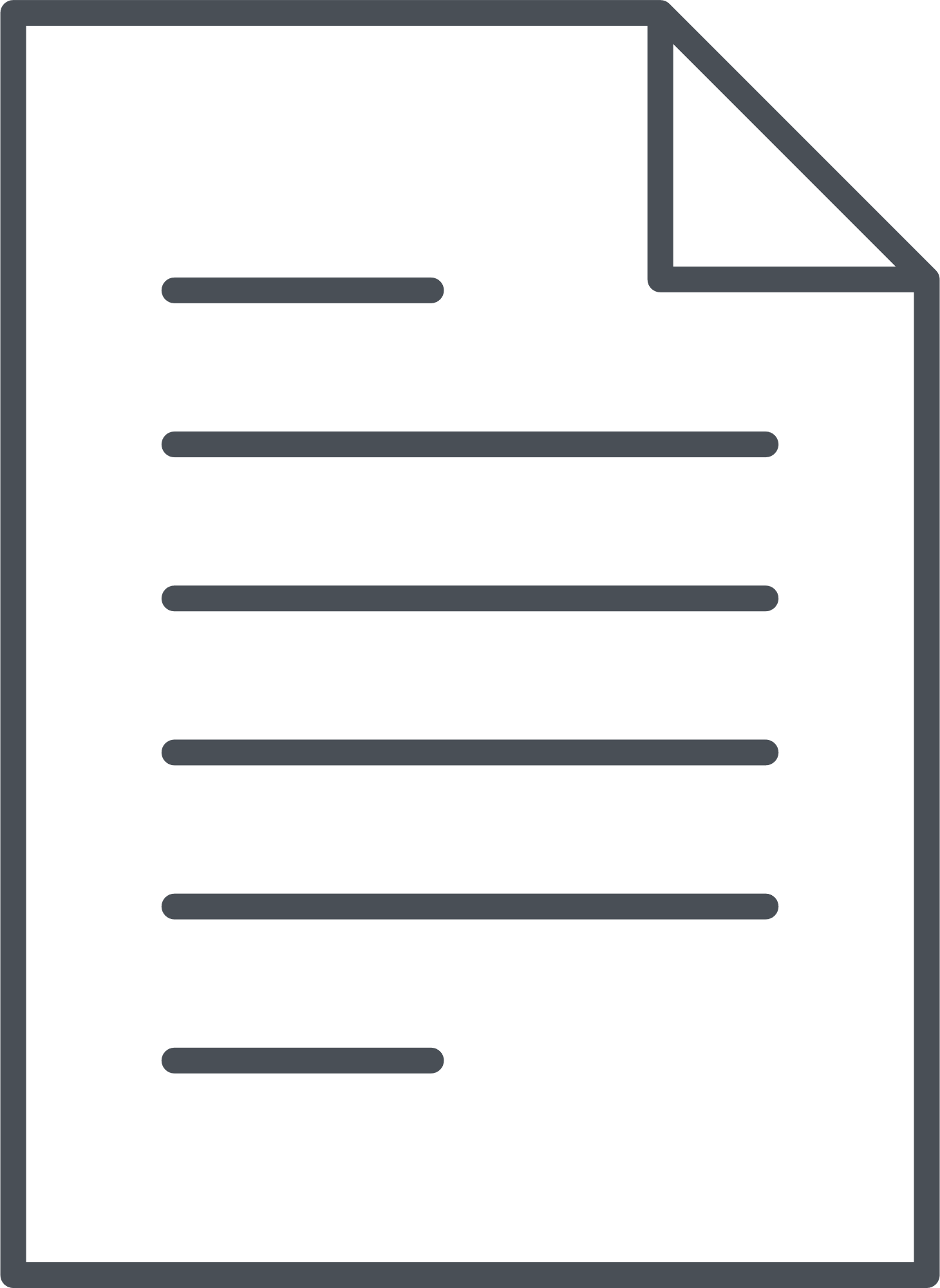 Recognition by the Spanish government

R&D institution that are examples of the quality and relevance of research in Spain

Leading-edge Research Programs

International competitive Human Resource Program
Coopetitive Capability

The ability to manage tensions derived from the paradox of simultaneous cooperation and competition (Bengtsson et al., 2016)
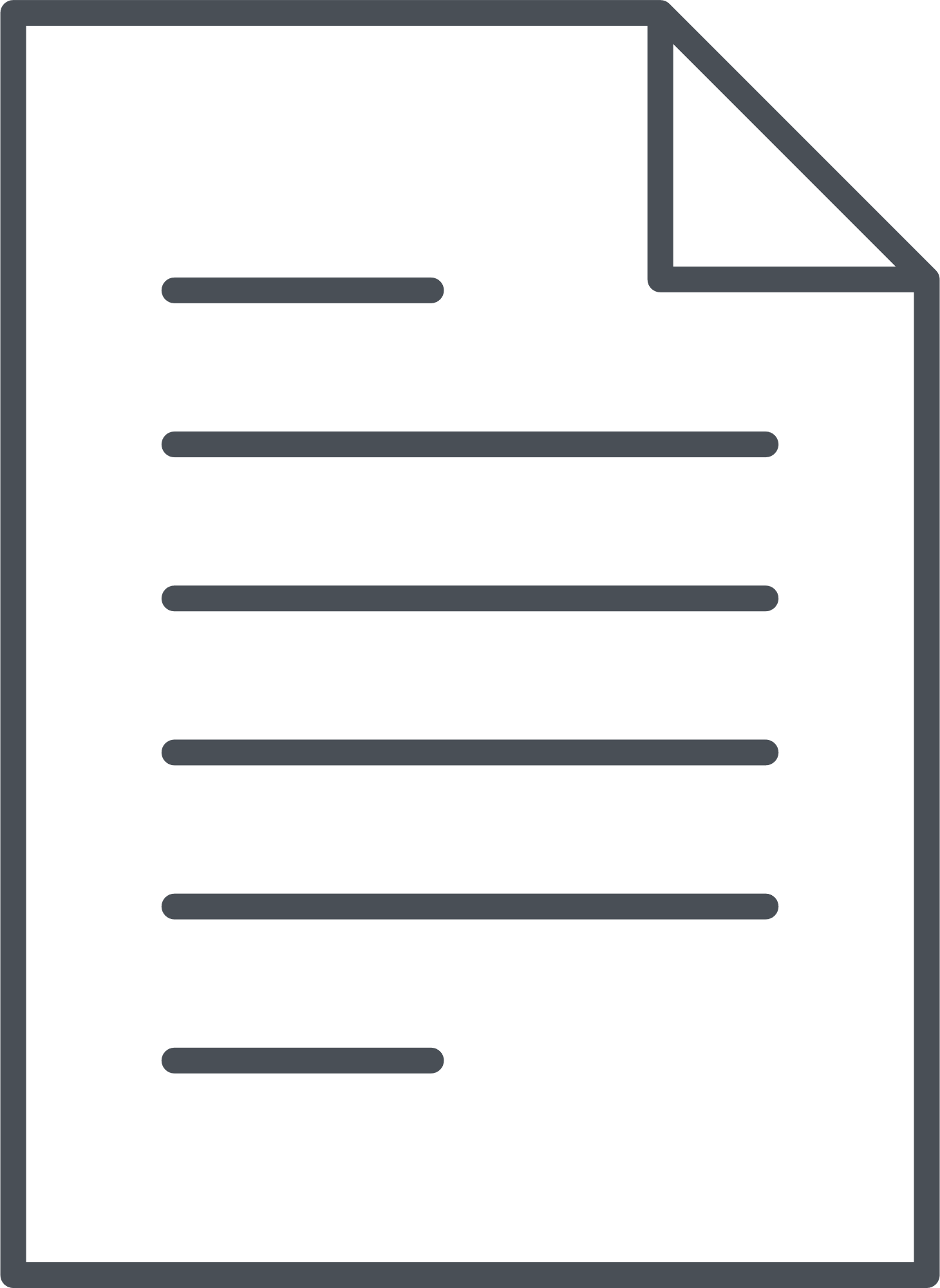 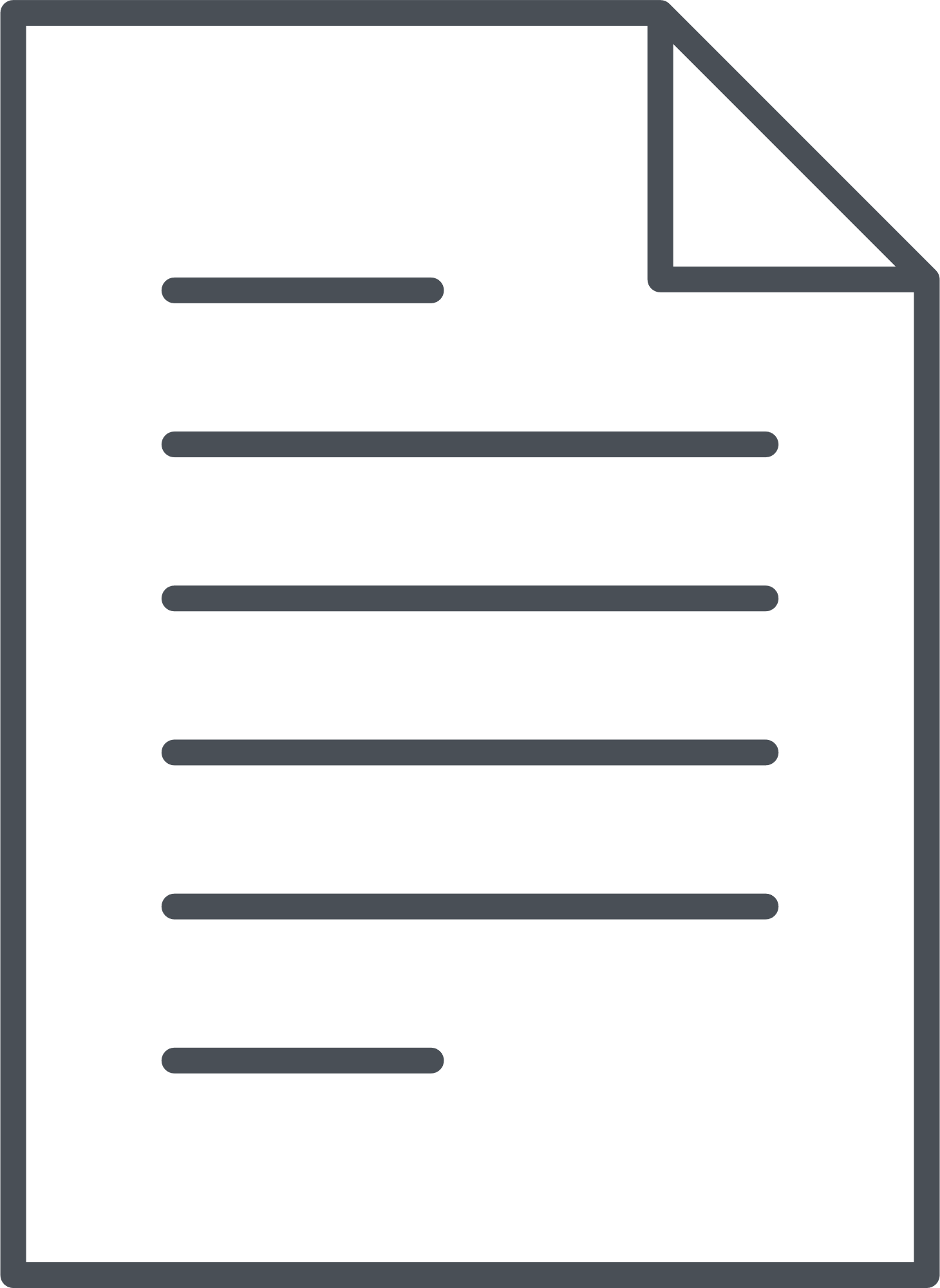 CS INTERNO
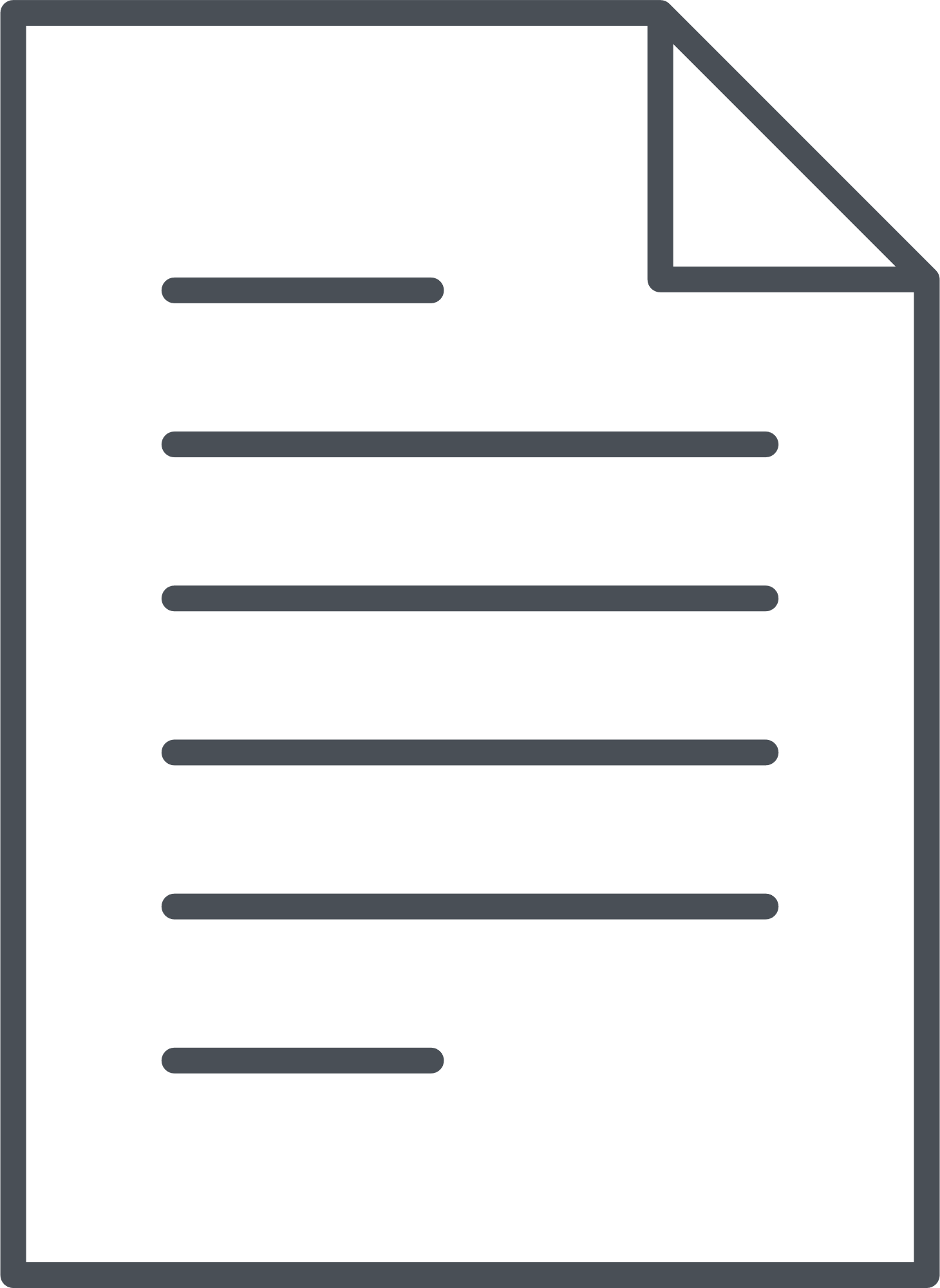 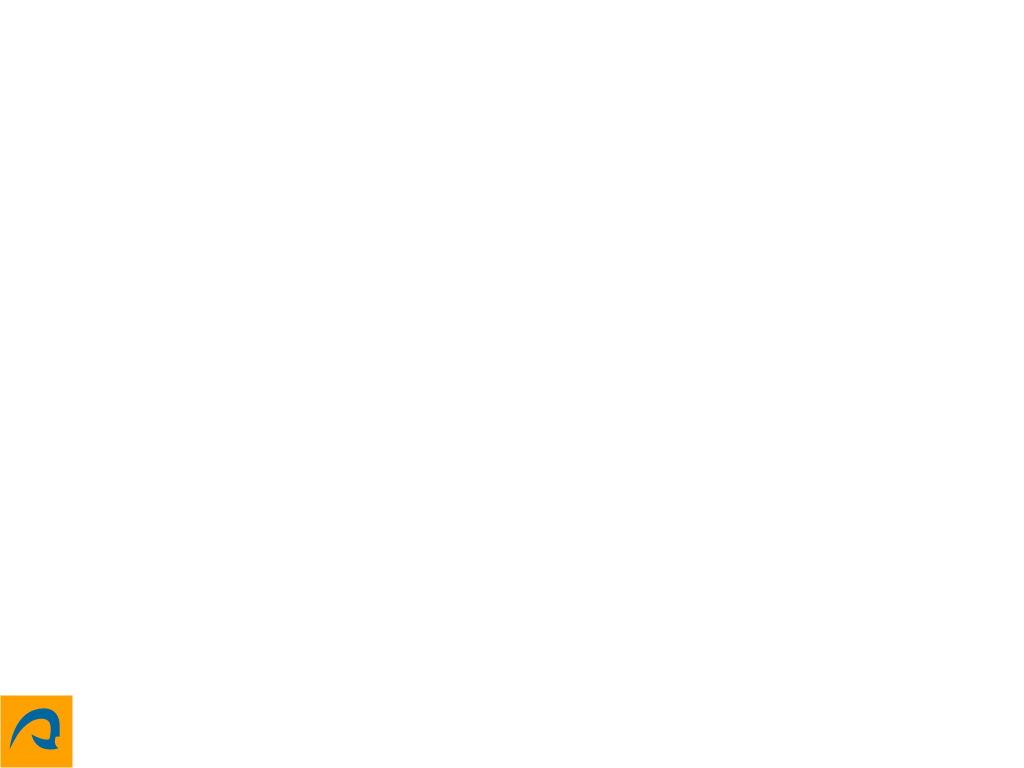 3
THEORY FRAMEWORK
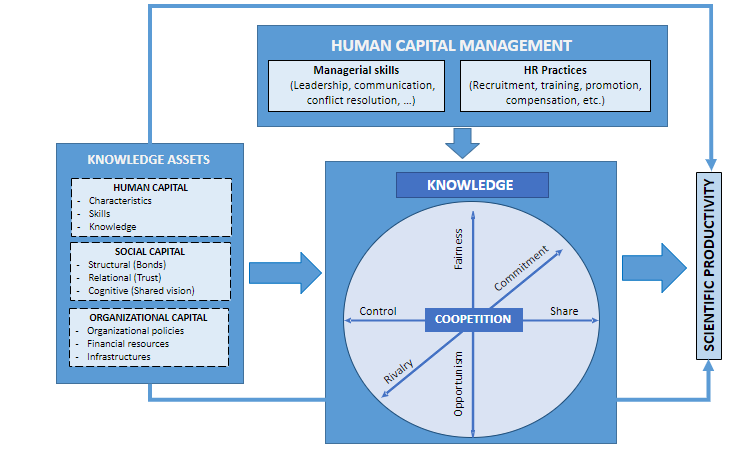 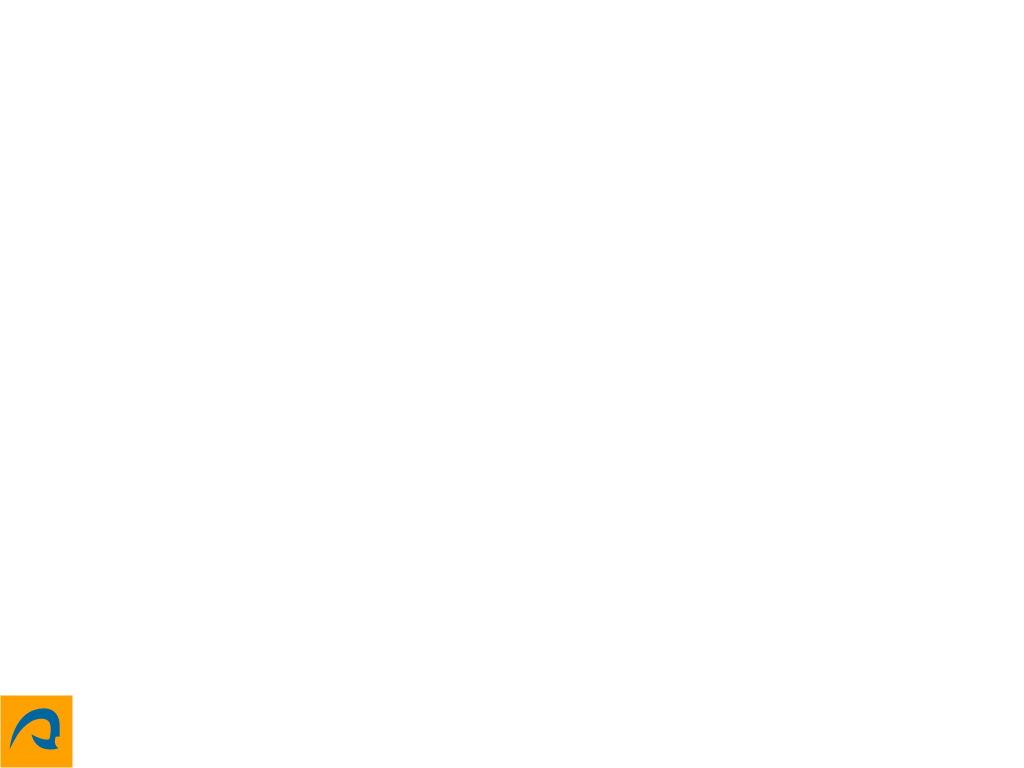 4
THEORY FRAMEWORK
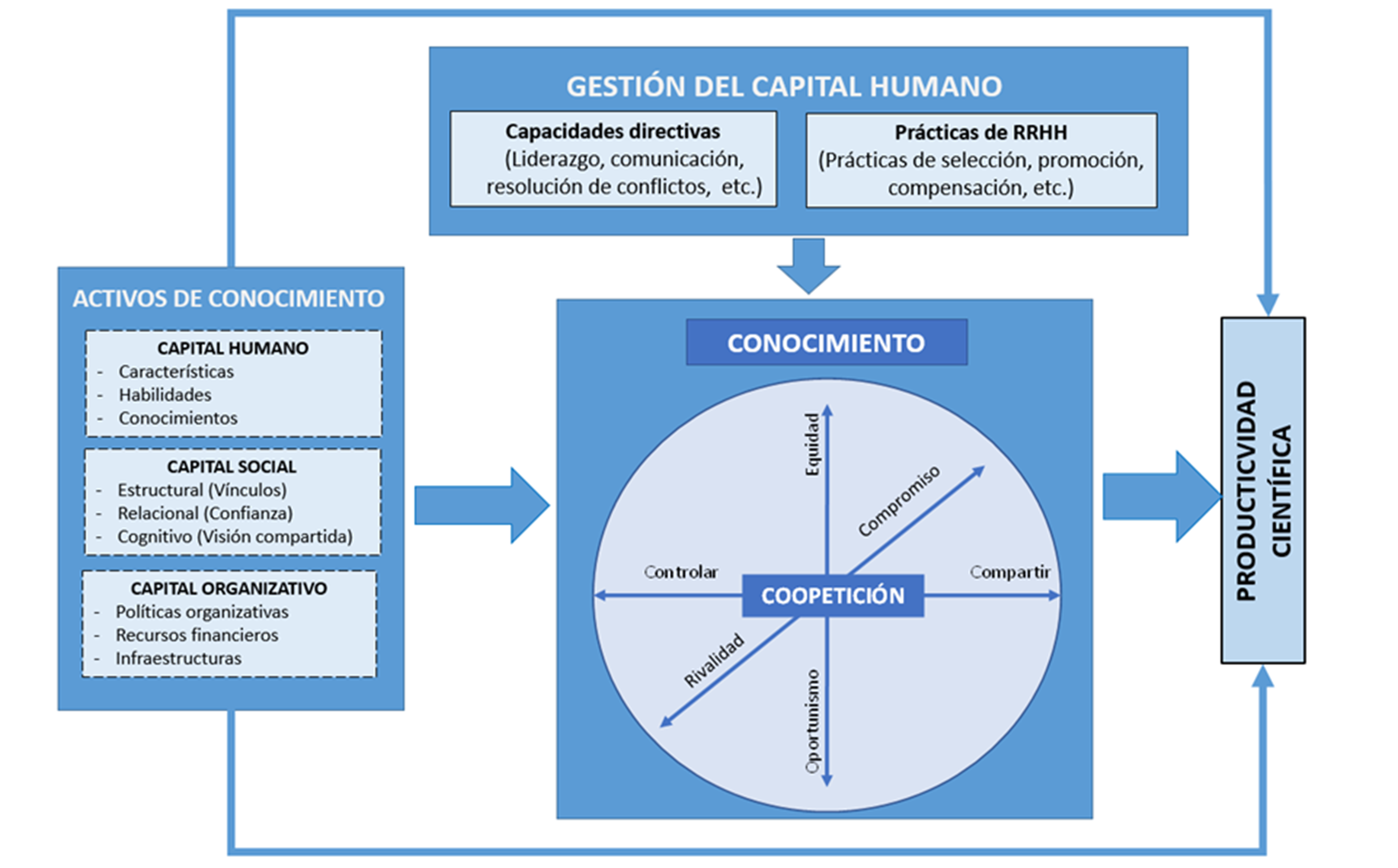 Social capital is defined as ‘’the sum of the actual and potential resources embedded within, available through, and derived from the network of relationships possessed by an individual or social unit” (Nahapiet & Goshal, 1998). These networks allow the combination of knowledge and skills to create new knowledge (De Frutos-Belizón et al., 2019)
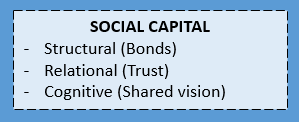 SOCIAL CAPITAL IN COOPETITION

Structural dimension: Strong ties increases knowledge sharing (Hentonnen et al., 2014)

Relational dimension: Trust increases motivation to share knowledge and willingness to cooperate with competitors (Baruch & Lin, 2012; Chuang et al., 2016; Rouyre, 2021)
Cognitive dimension: Common language and vision can positively influence scientific performance (Benítez-Núñez et al., 2022)
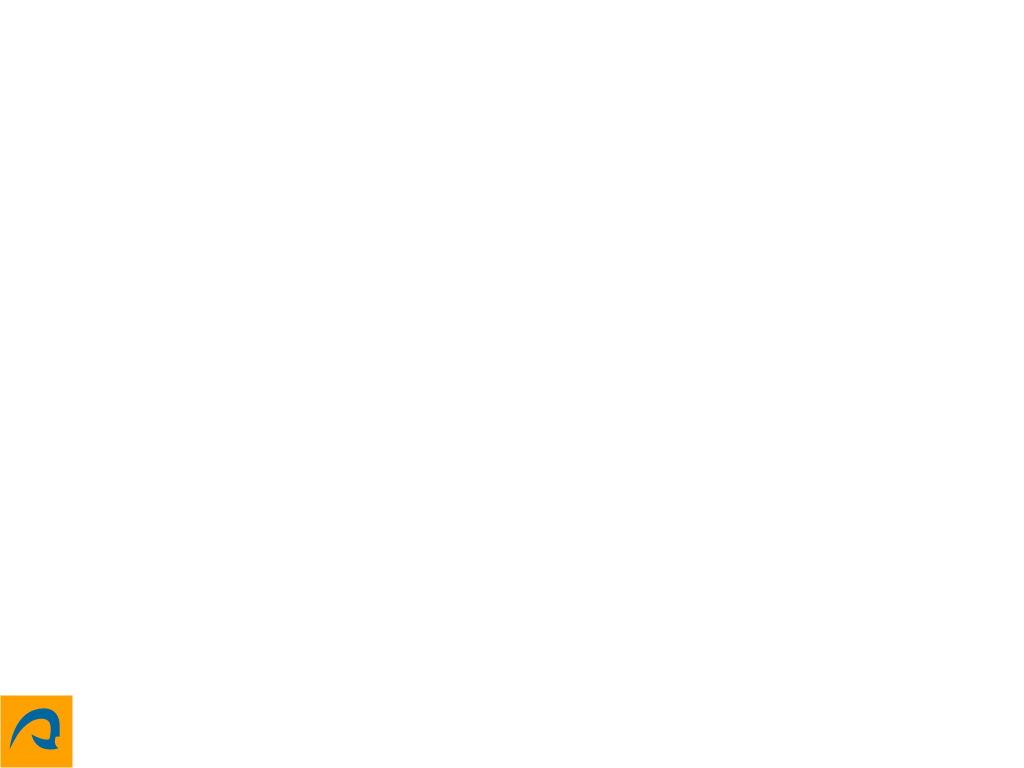 5
INSTITUTE OF ASTROPHYSICS OF CANARY ISLANDS (IAC) – A COOPETITIVE CONTEXT
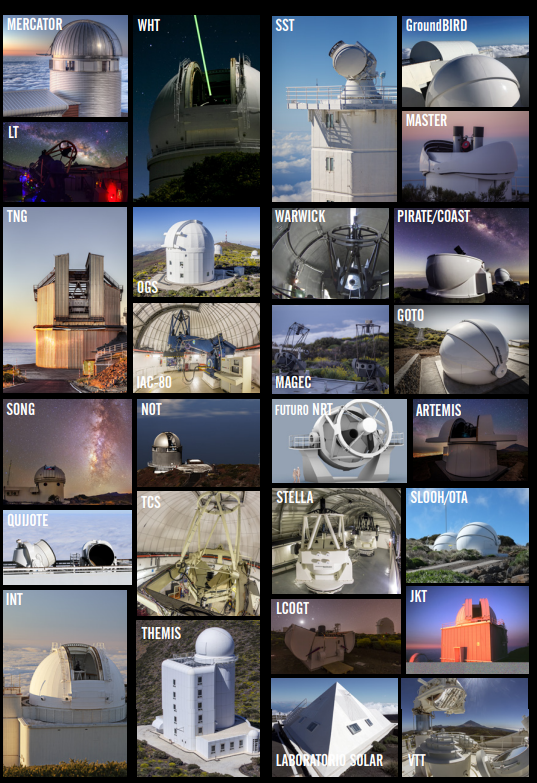 56 telescopic facilities
22 partner countries
85 partner research centres
649 papers in 2021
212 researchers
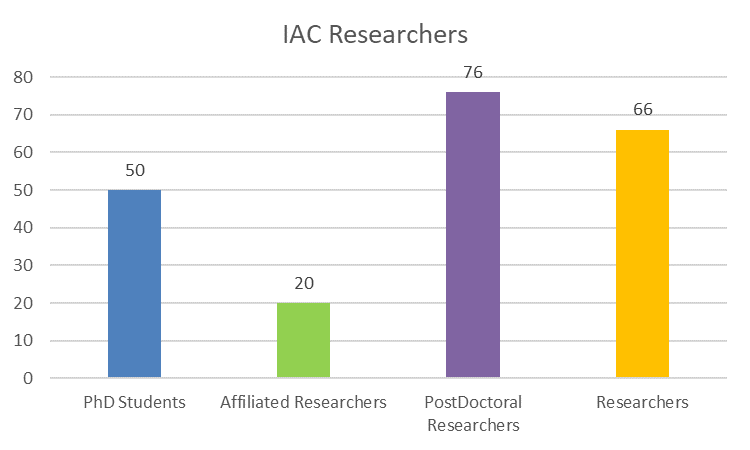 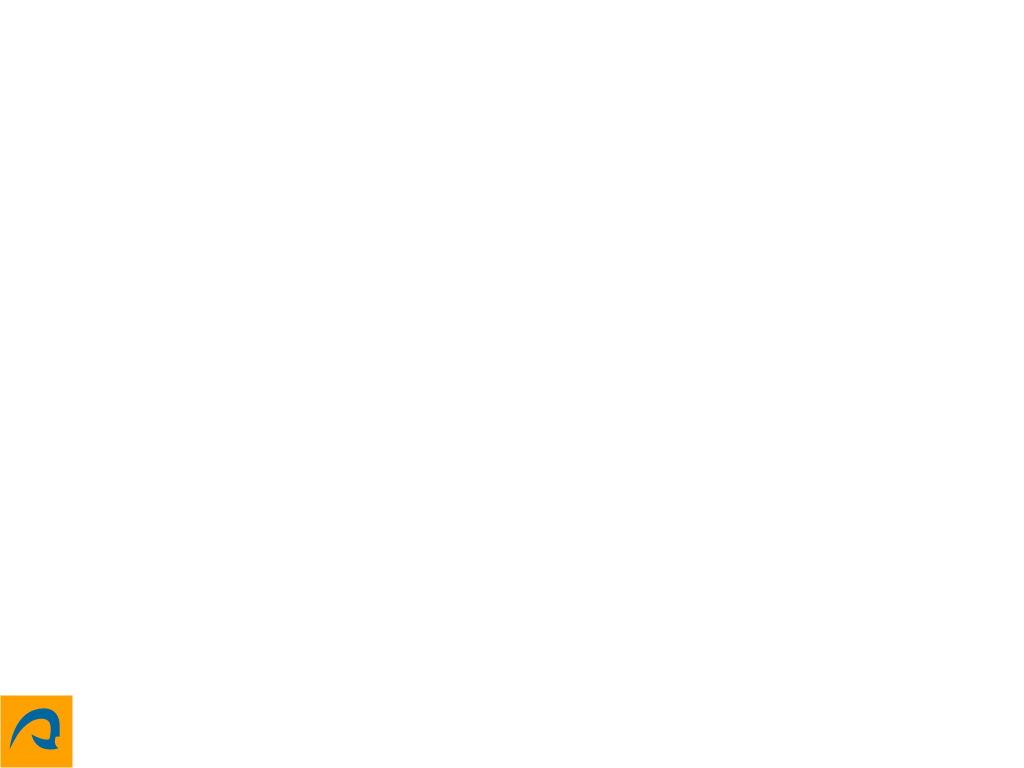 6
PURPOSE
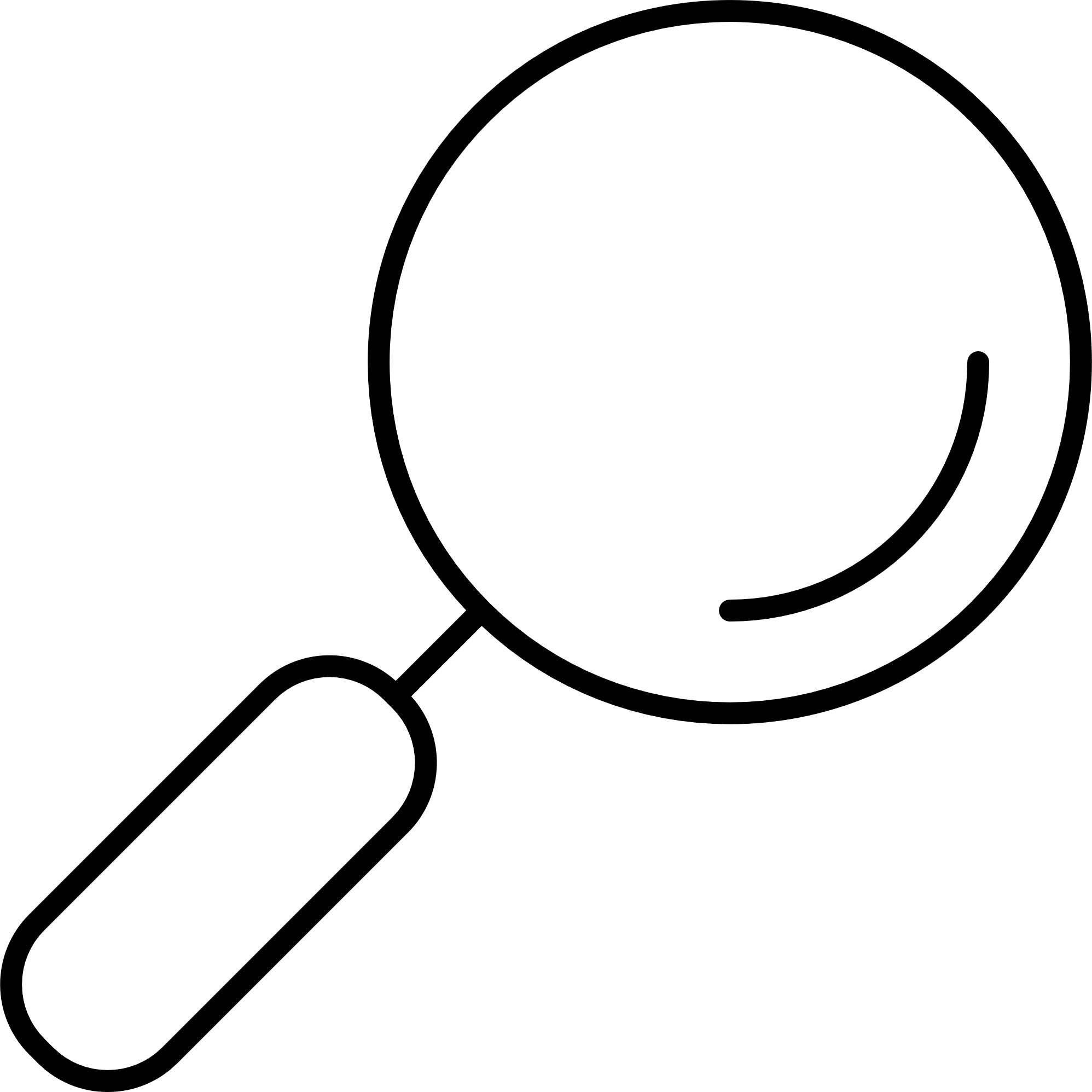 EXPLORE THE ROLE OF SOCIAL CAPITAL TO MANAGE THE PARADOX OF COOPETITION
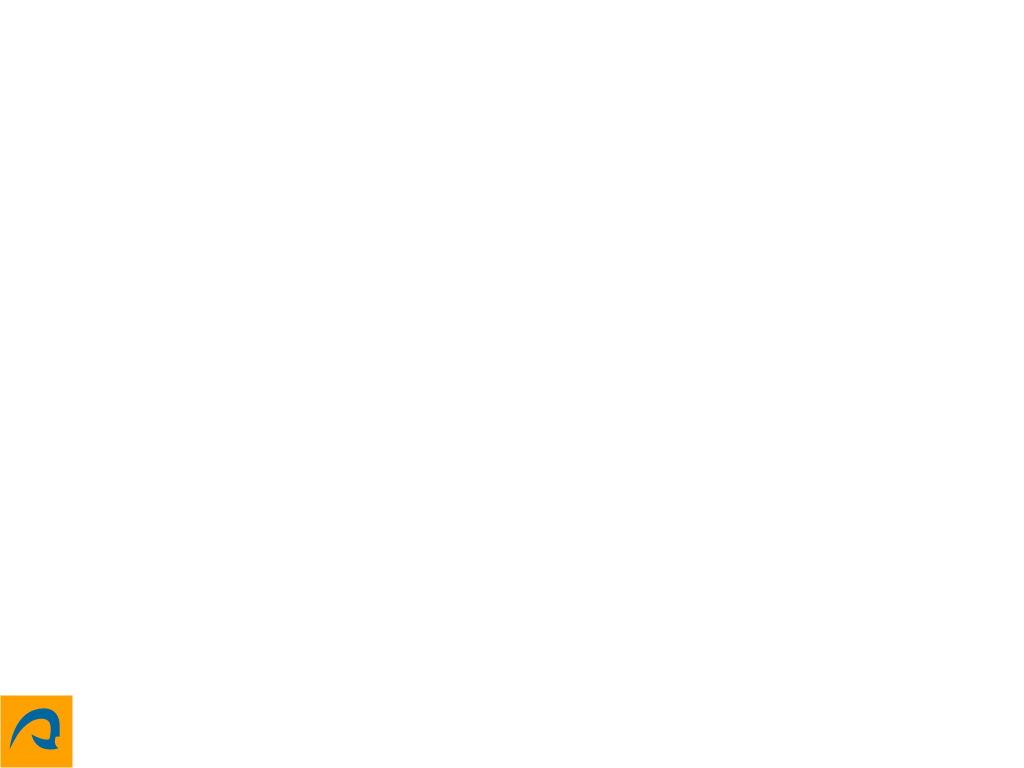 7
METHOD. DATA COLLECTION
Interviewees
20
Number of interviews
34
Recorded Material
21h 48min
Participants
25
Number of Focus Groups
4
Recorded Material
5h 52min
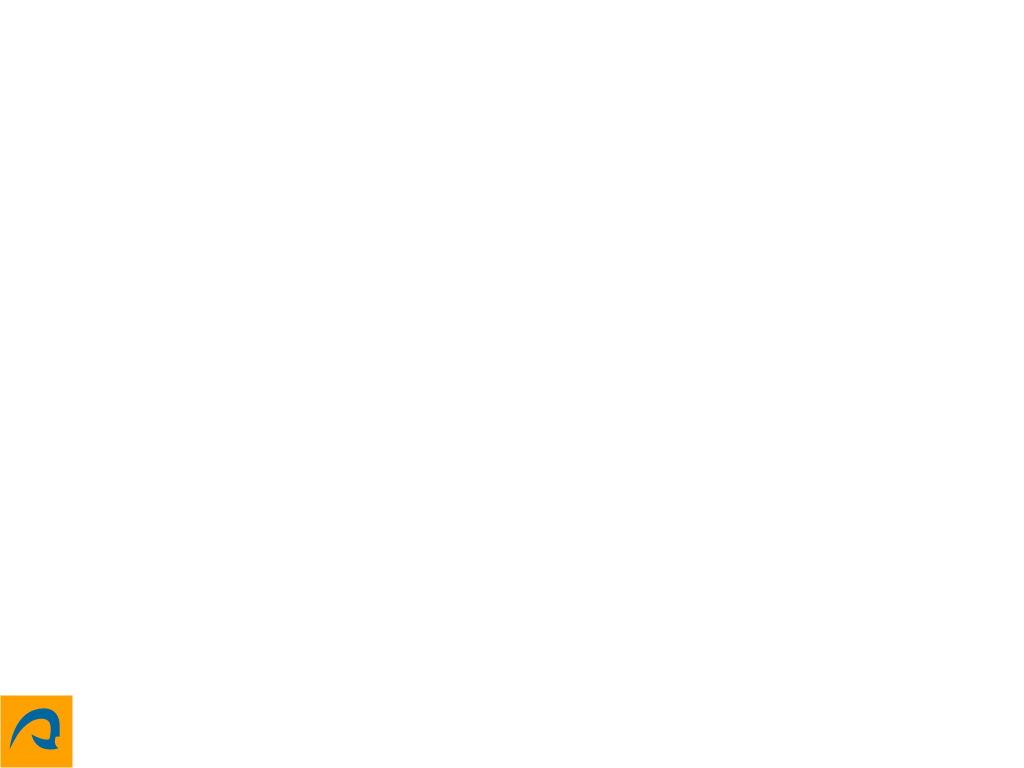 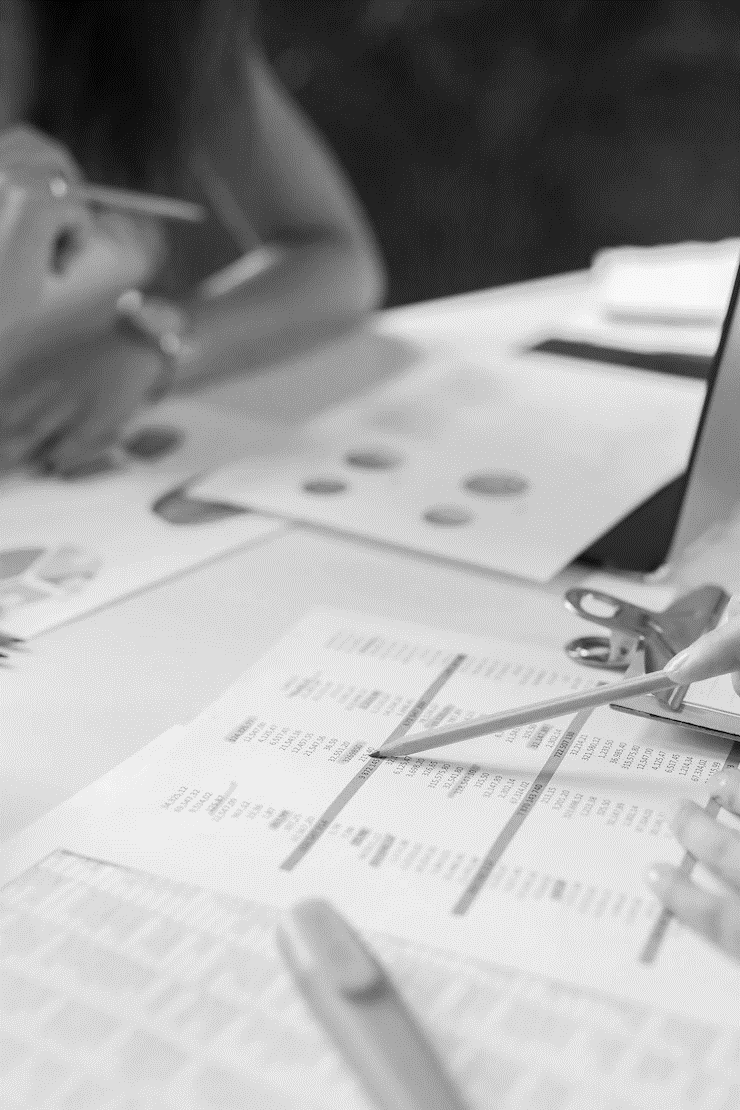 METHOD. DATA CODING
8
Software: NVIVO  for transcripts and codification of recorded material

Four coders: once agreement was reached, a single coder was in charge of coding all the Social Capital related material
9
RESULTS
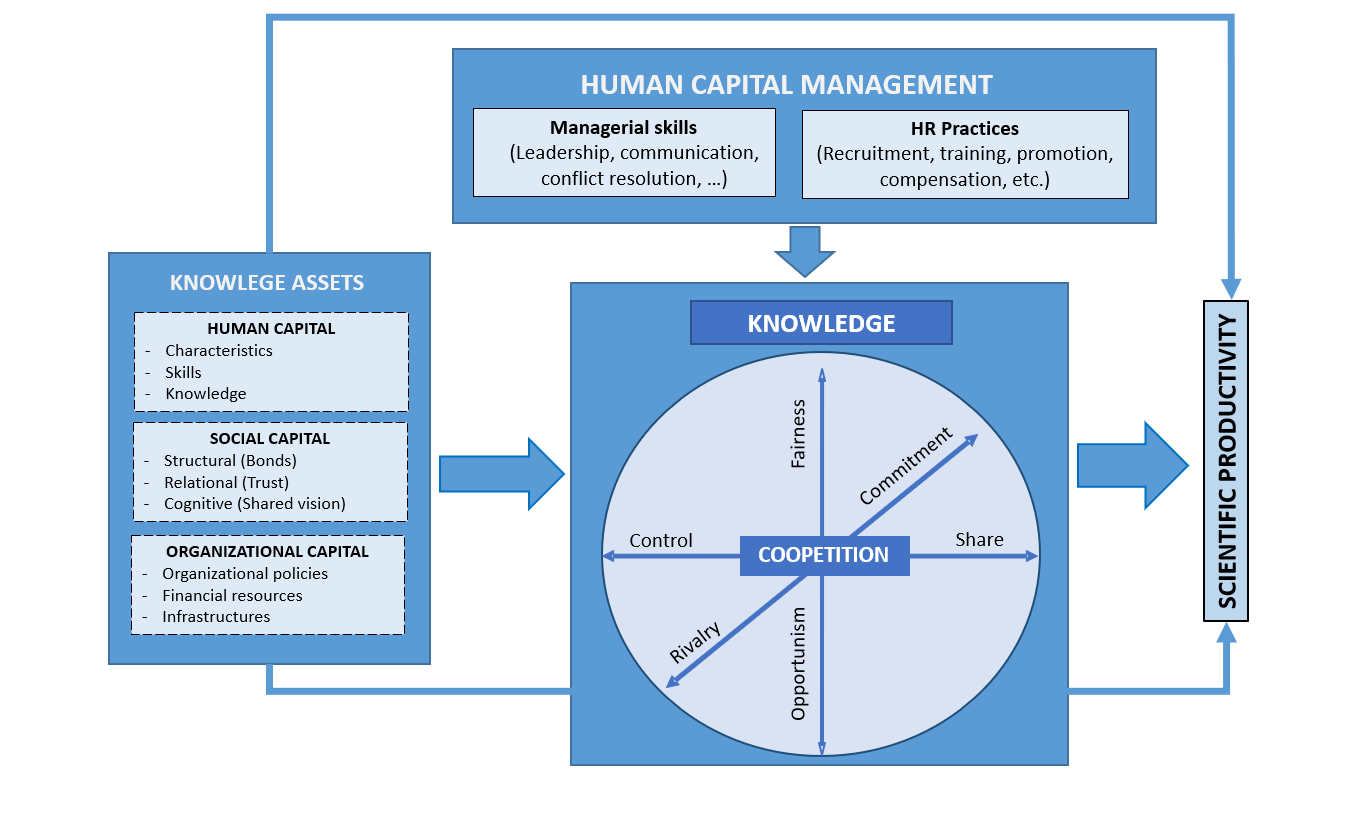 Common research interests
“It is a thing of scientific common interests. Someone tells you that (s)he has interest on doing something, and you also are interested on that. Thus, you just join efforts and work together”. Principal Investigator
Application for financial resources
“In my group, we have plenty of international collaborators. To ask for funding, you normally look for colleagues in Spain, because they also benefit from that”. SO Line Coordinator
ANTECEDENTS

Methodology and research interest
New knowledge and instruments
Application for financial resources
“I collaborate with people from all over the world: India, Australia, Hungary, USA,…Italy. It depends on what you need, for example I collaborate a lot with theorists”. Principal Investigator
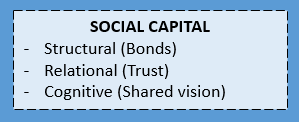 Need of new knowledge
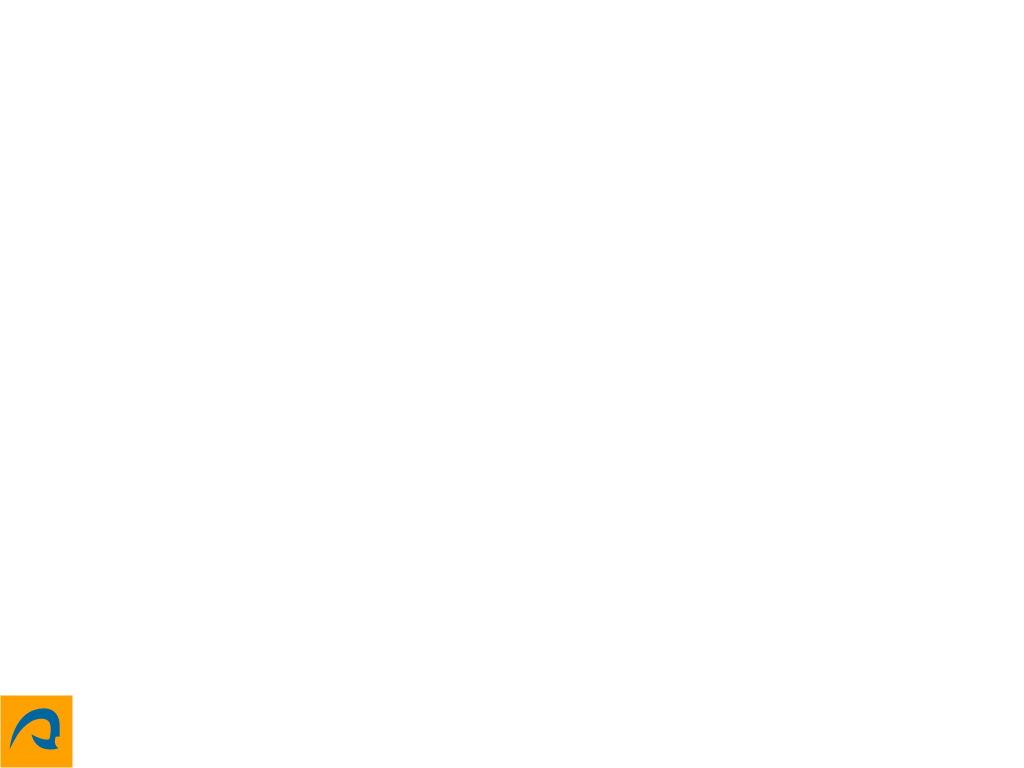 10
RESULTS
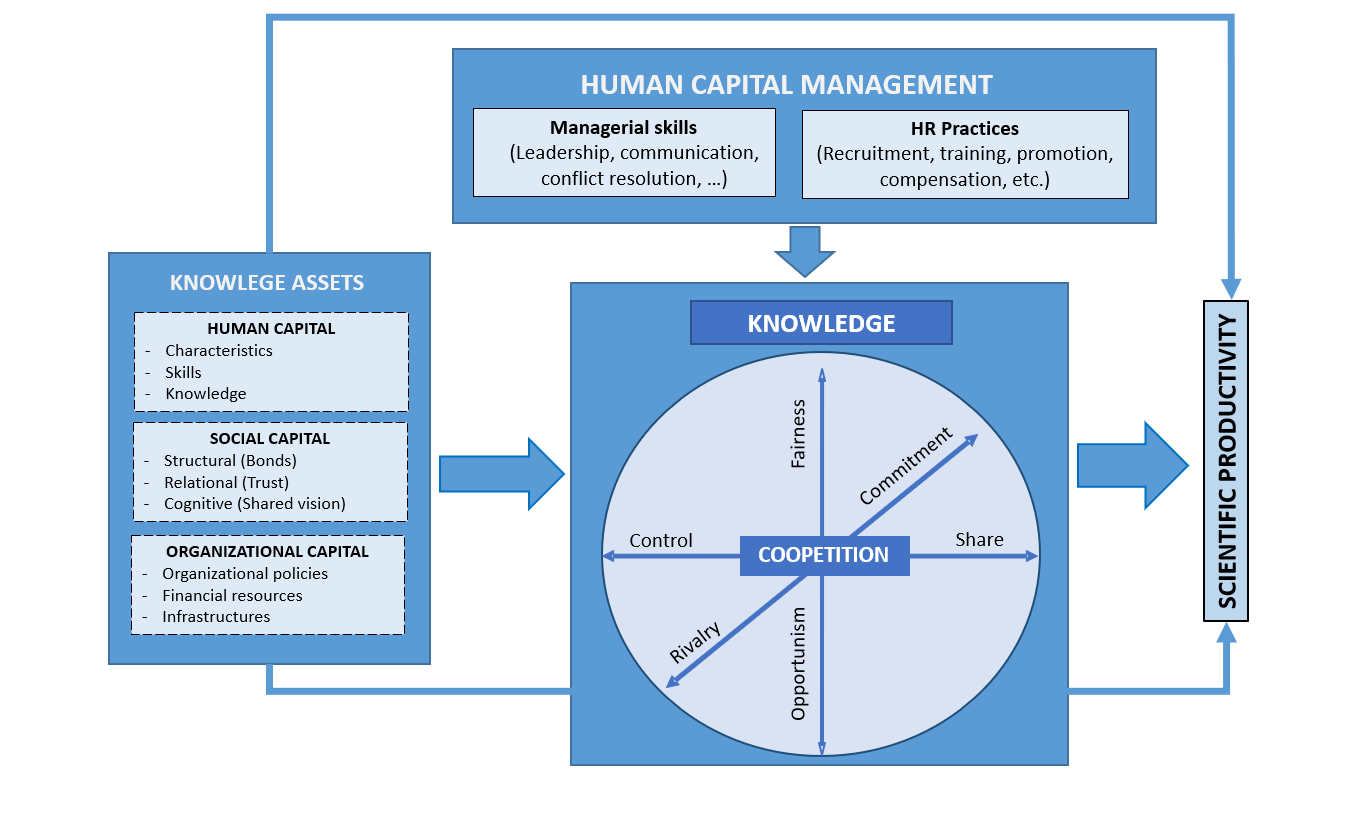 Team Size
Team Leader
SO Structure
Personality
COOPETITIVE CAPABILITY
“We are very different, but we complement each other. We have been working together for many years. It is like marriage, it can work well, or it can work badly. It is a matter of personality”. Principal investigator
“In those meetings we share a lot of knowledge. I thik this works in small groups. Our group is big but not so big. If it was much bigger we could not even be in a table looking to each other. ”. Principal investigator
“I coordinate both parts of the line. So I am actually trying to look for interaction possibilities with the other side. I think there could be some possibilities to collaborate with them. ”. SO Line Coordinator
“I apply for funding for international mobility purposes. I like moving my people. We really need to take care of our contacts”. Principal investigator
ANTECEDENTS

Methodology and research interest
New knowledge and instruments
Application for financial resources
SC Barriers            SC Facilitators
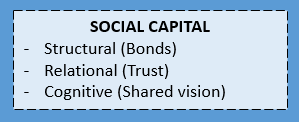 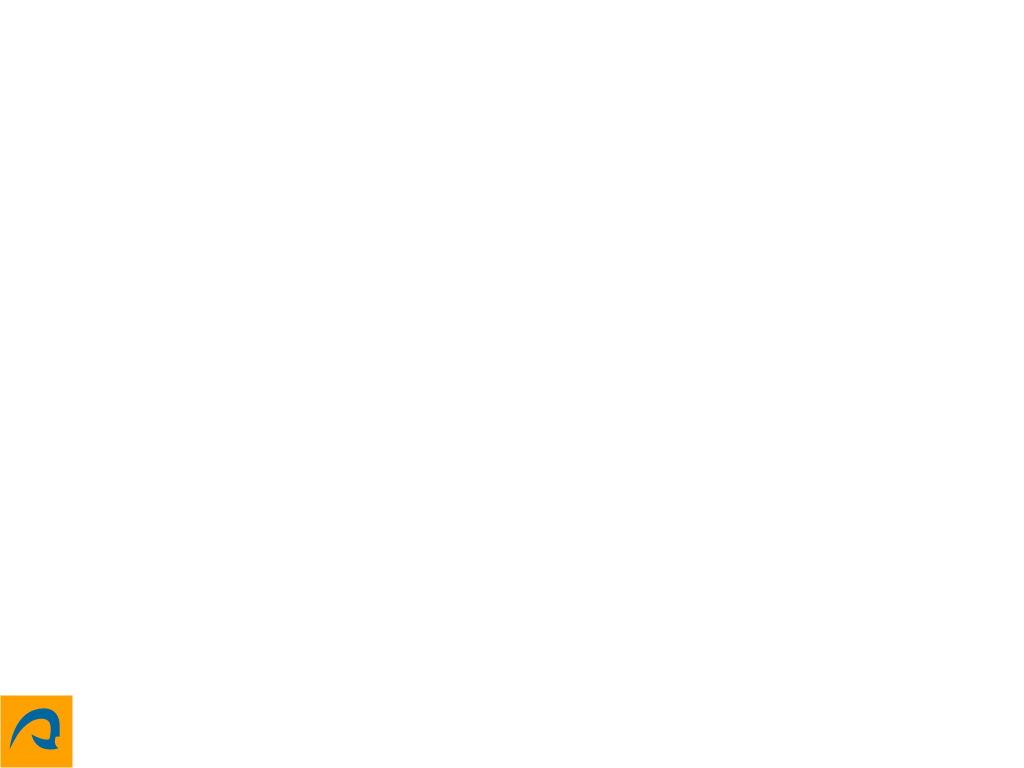 11
RESULTS
Knowledge-related outcomes: knowledge acquisition
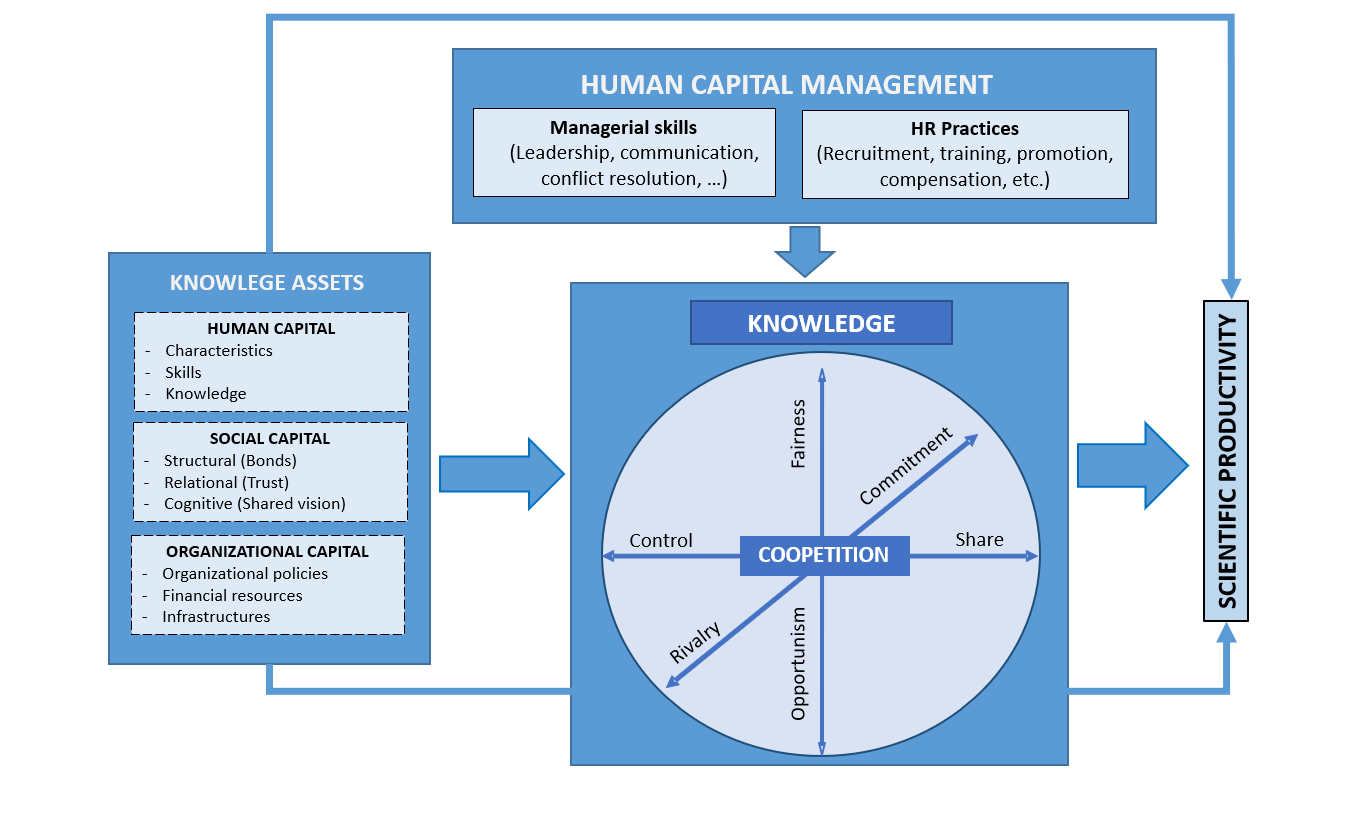 “A conversation can result into a paper. Because that person has what you need. For example, someone has a theoretical model so that I can read my data. So, we collaborate and write a paper together.” Principal Investigator
COOPETITION CAPABILITY
OUTCOMES
Knowledge-related outcomes
Productivity: more papers, merits for promotions and financial resources
Human capital: attract talent and more effective recruitment
ANTECEDENTS

Methodology and research interest
New knowledge and instruments
Application for financial resources
SC Barrier            SC Facilitators
Productivity: more papers
“Because you are in a big network, your job offer reaches a lot of people”. SO Line Coordinator
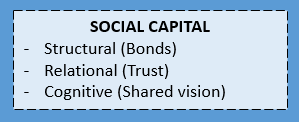 “If I need something and I do not have the expertise for that, who in IAC knows about that? I know everyone, every group, I know what everybody does, what everybody knows. Therefore, you know who you can reach and ask for help.” Principal Investigator
Human capital: attract talent
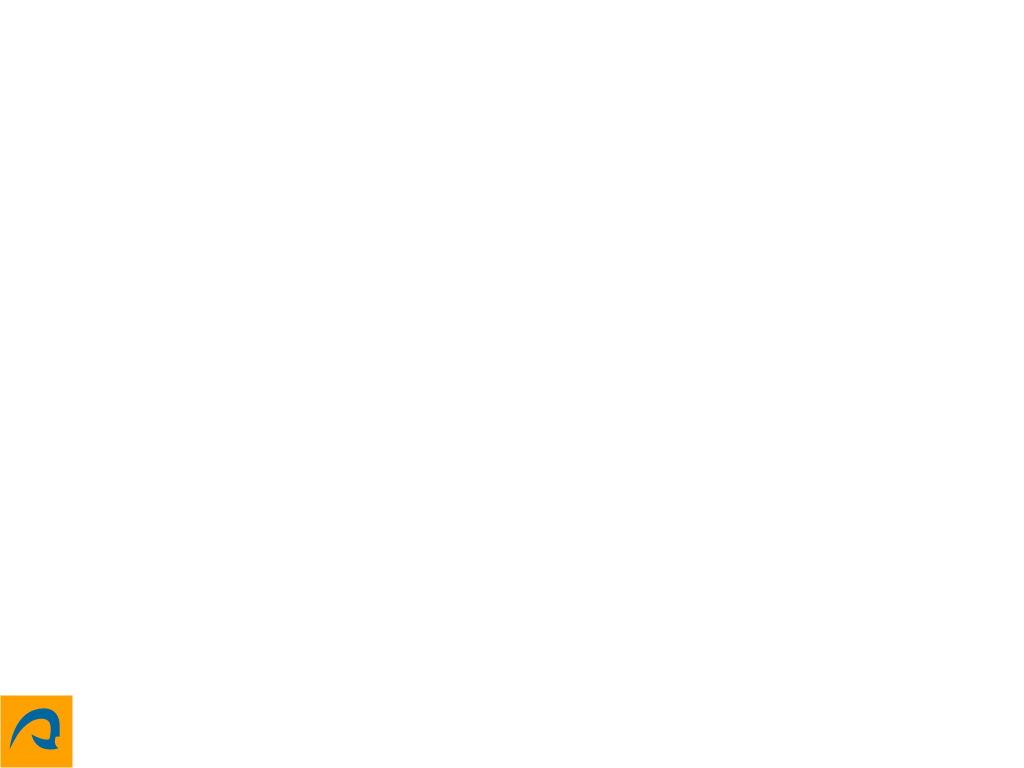 12
RESULTS
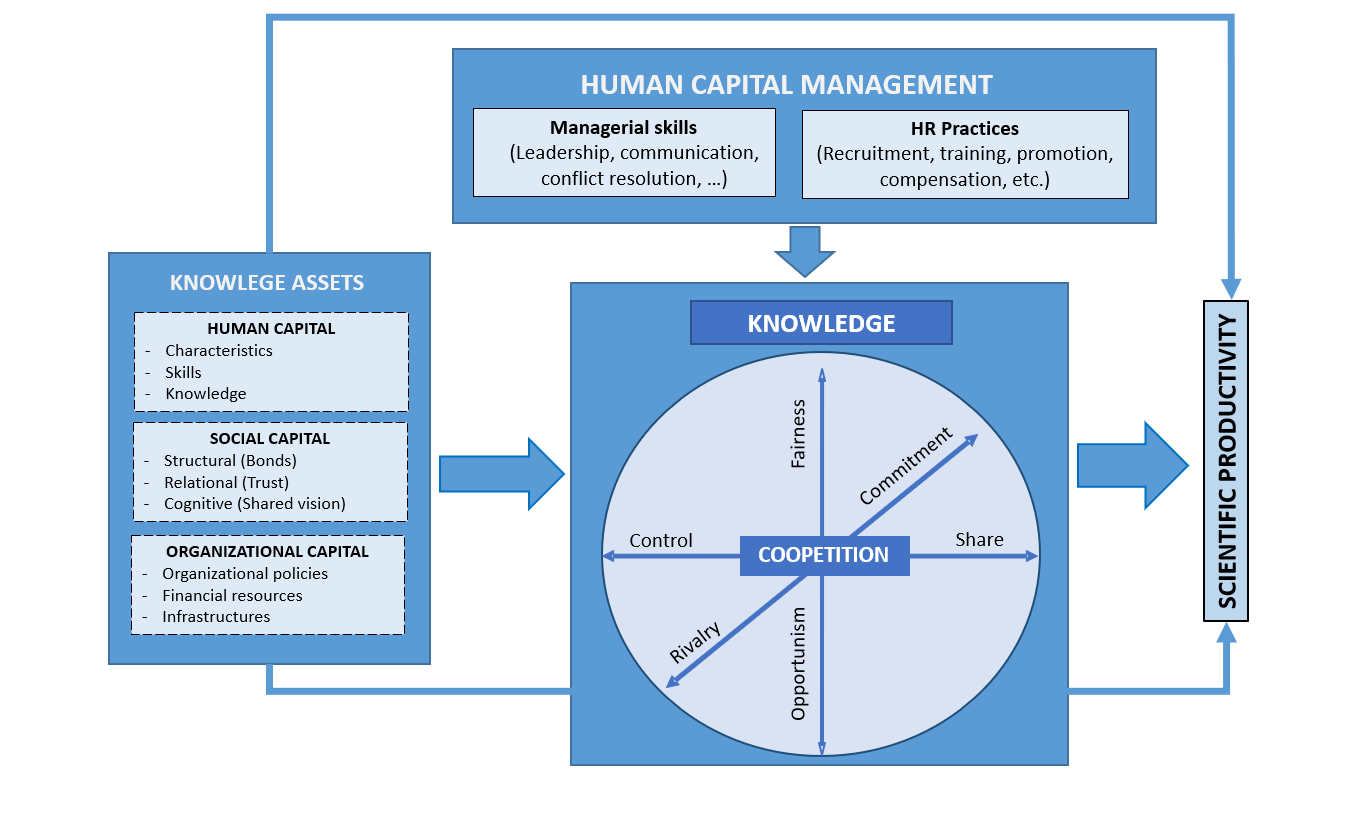 COOPETITIVE CAPABILITY
OUTCOMES
Knowledge-related outcomes
Productivity: more papers, merits for promotions and financial resources
Human capital: attract talent and more effective recruitment
ANTECEDENTS

Methodology and research interest
New knowledge and instruments
Application for financial resources
ANTECEDENTS

Methodology and research interest
New knowledge and instruments
Application for financial resources
SC Barriers            SC Facilitators
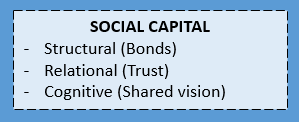 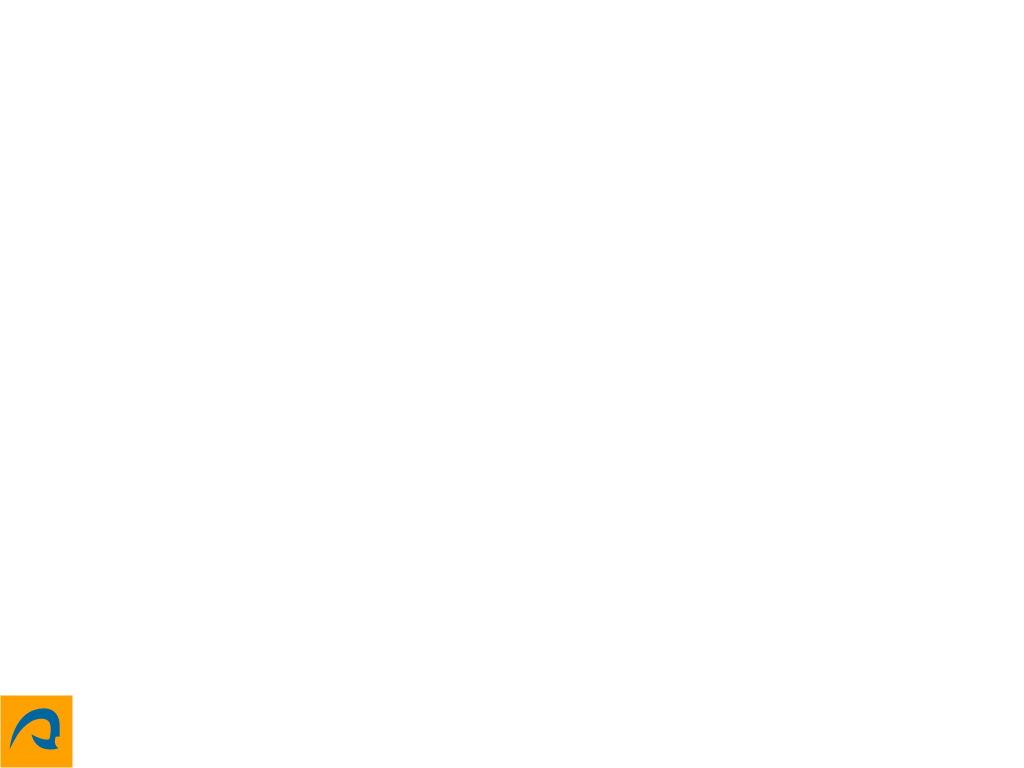 13
CONCLUSION AND NEXT STEPS
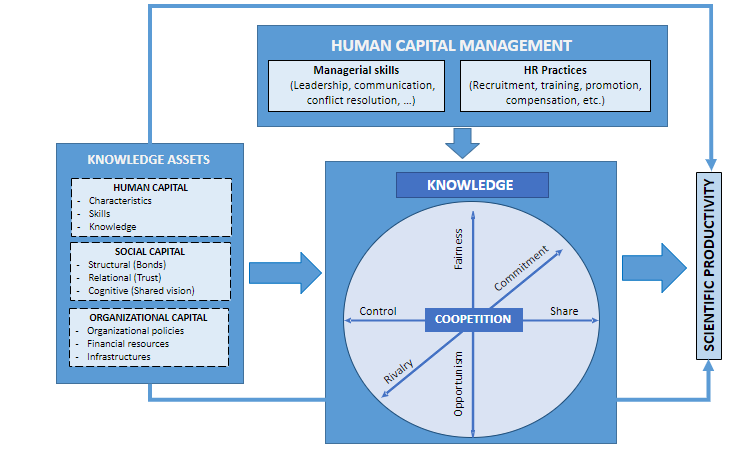 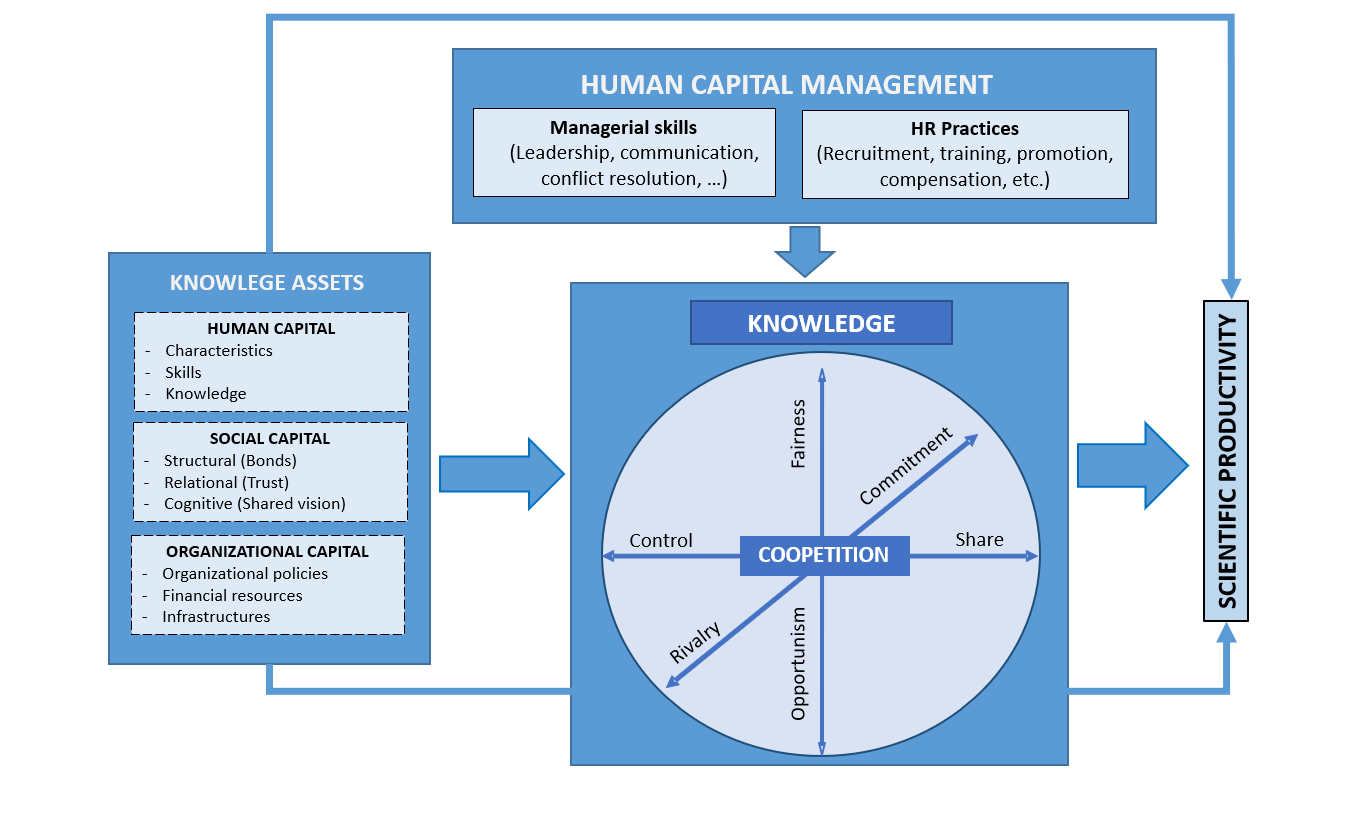 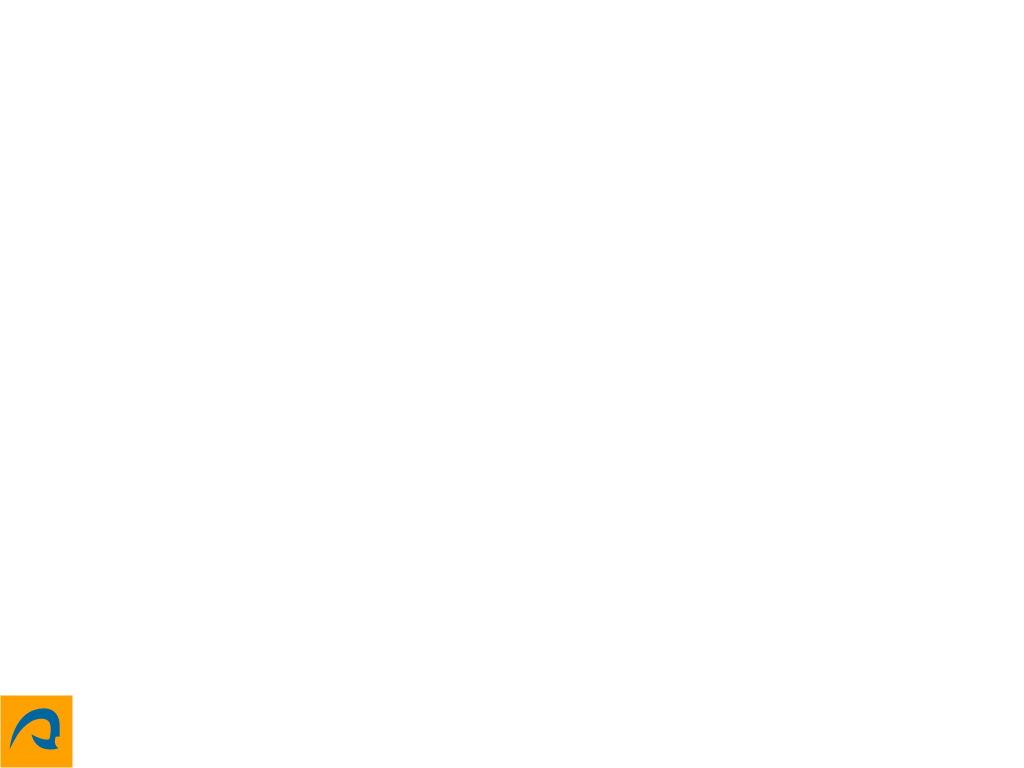 This work is part of the R&D&I project PID2020-114550GB-I00 funded by MCIN/AEI/ 10.13039/501100011033

Work co-financed by the Canary Agency for Research, Innovation and Information Society of the Regional Ministry of Economy, Knowledge and Employment and by the European Social Fund (ESF), Integrated Operational Program of the Canary Islands 2014-2020, Axis 3 Priority Theme 74 (85%)
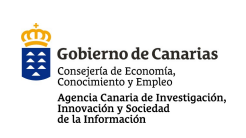 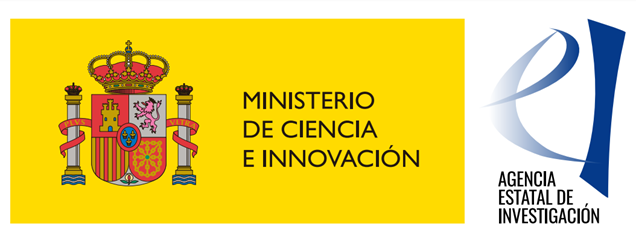 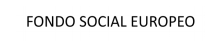